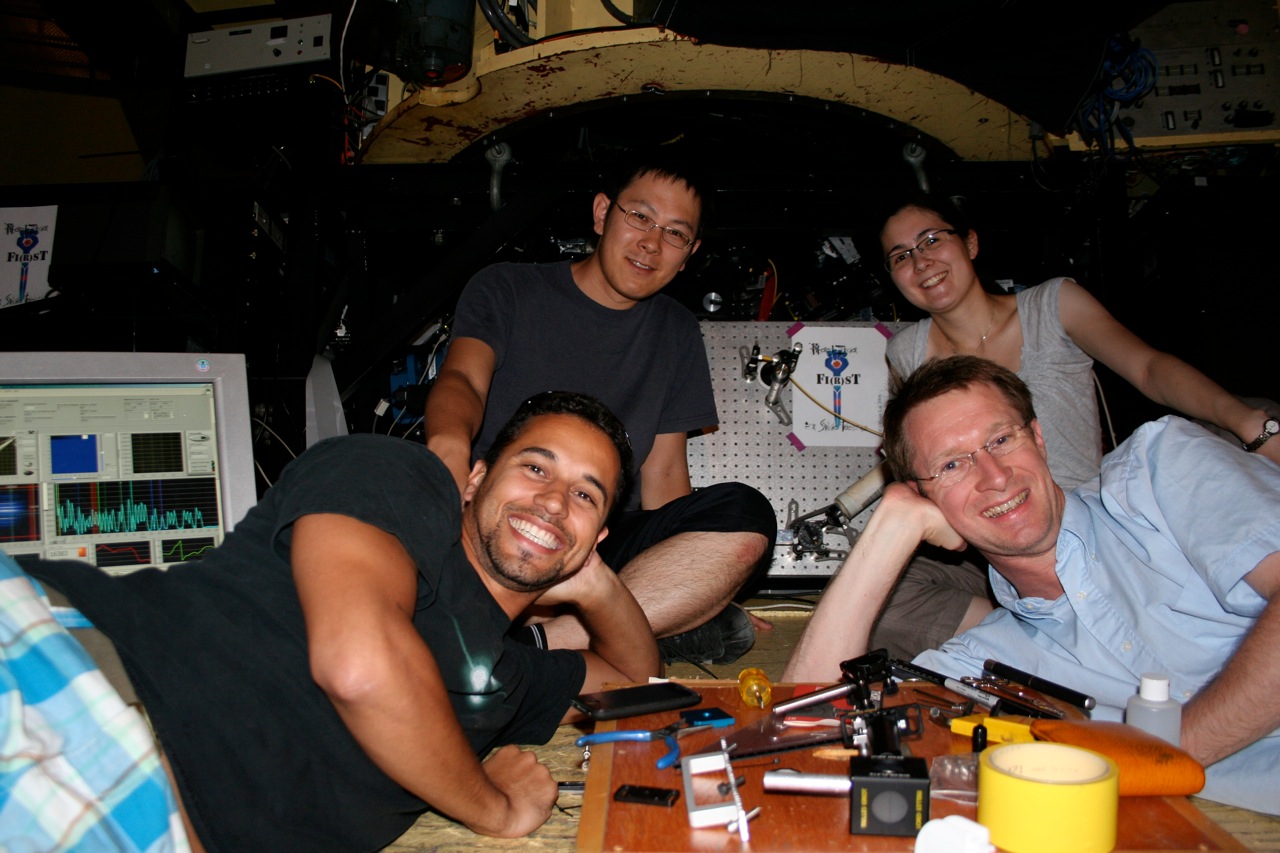 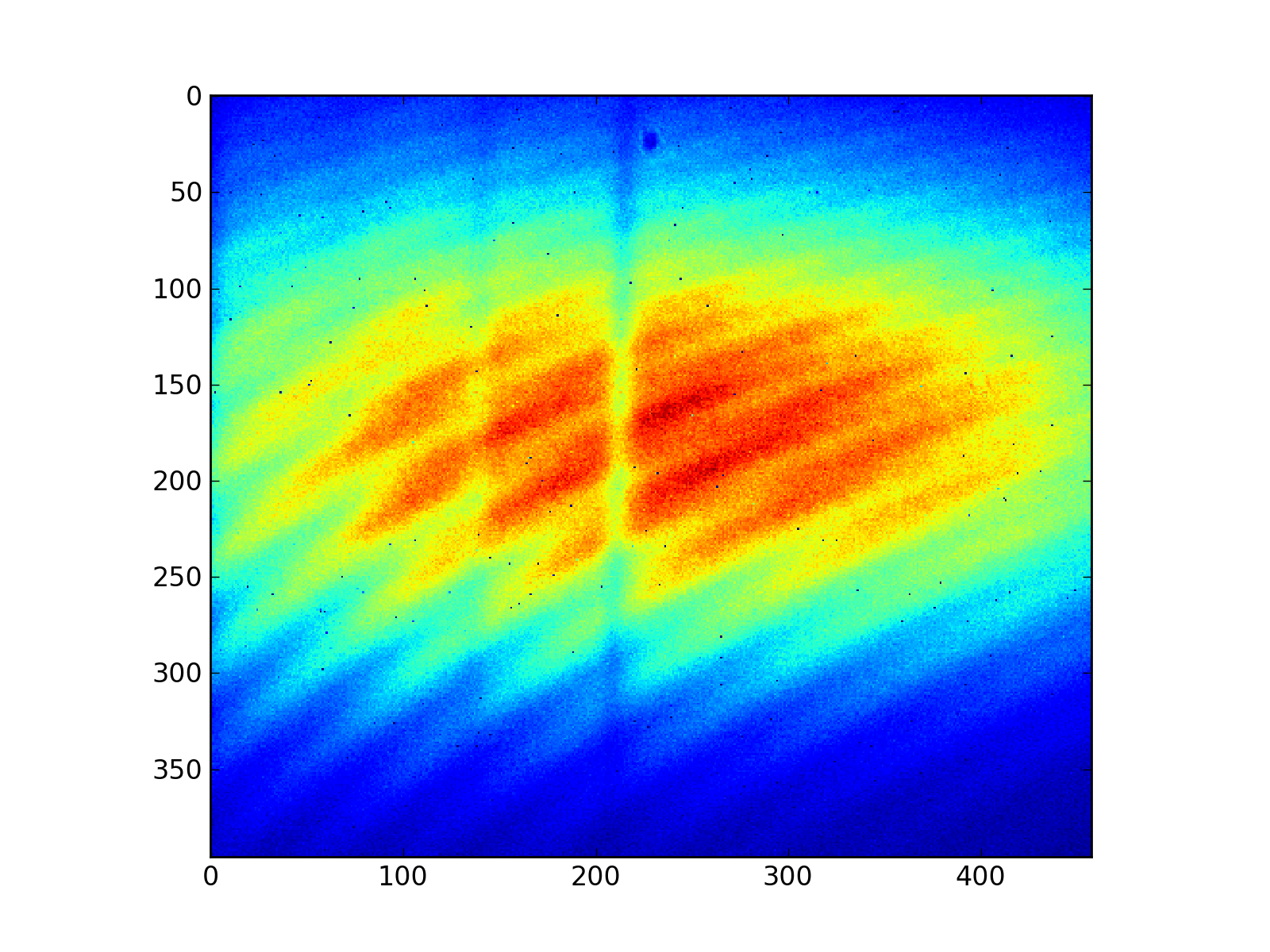 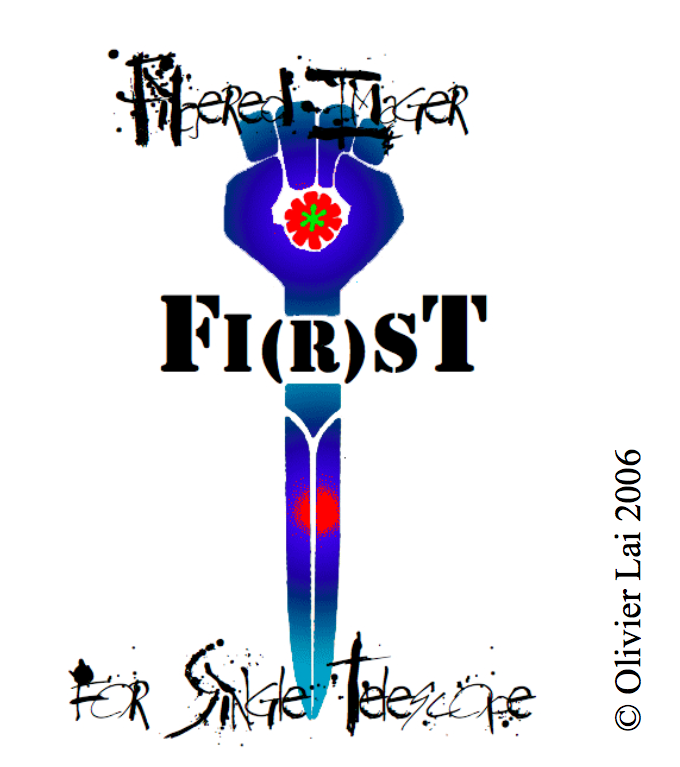 July 27, 2010
FIRSTA Fibered Imager for Single TelescopeLick 3m first light & Perspectives
First fringes on the sky!
G. Duchêne, for the FIRST team
F. Marchis, G. Perrin, T. Kotani, S. Lacour, E. Huby,
E. Choquet, E. Gates, P. Fedou, J. Woillez, K. Burns, O. Lai
CfAO Fall Retreat – Lake Arrowhead – Oct 28-31 2010
Aperture masking: Keck experiment
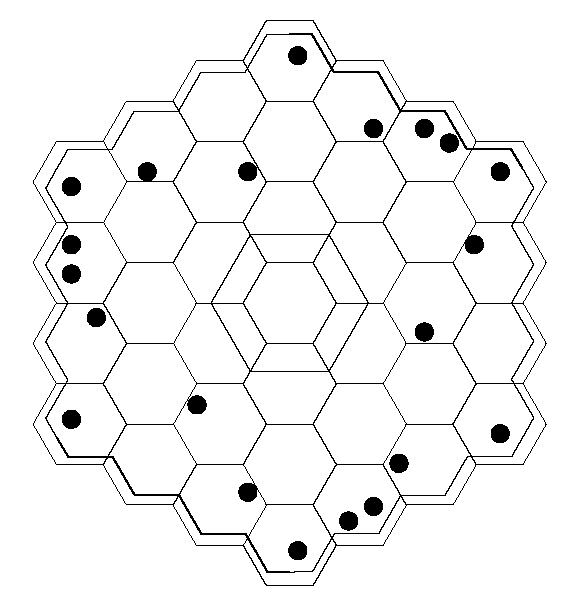 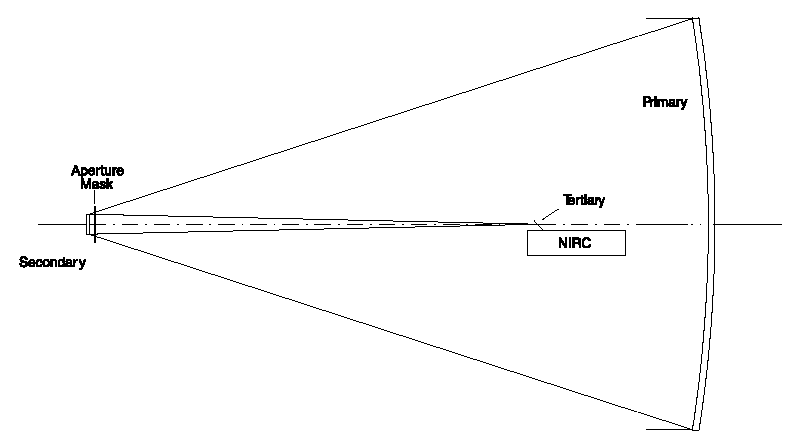 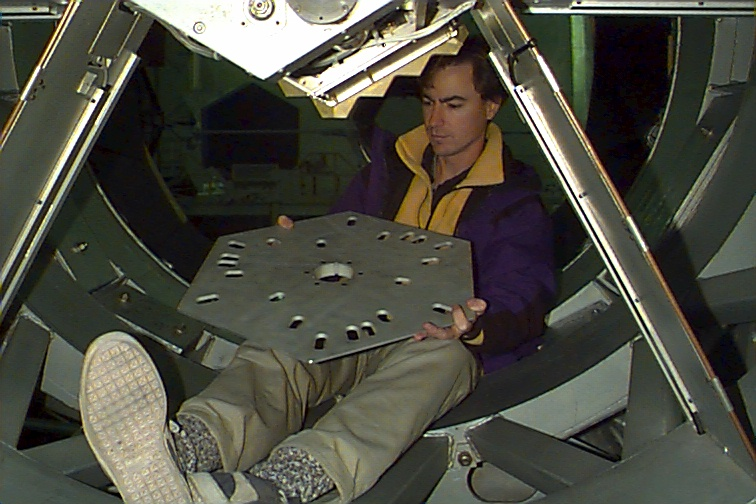 Keck-10m primary mirror is transformed into a separate‐element, multiple‐aperture interferometer
CfAO Fall Retreat – Lake Arrowhead – Oct 28-31 2010
160 u.a. = 100 mas
Scientific Results with Aperture Masking
First Keck result
Latest Keck result
Keck I @ 2.27 μm
Nakajima et al. 1989
Pravdo et al. 2006
Lloyd et al. 2006
Ireland et al. 2008
Woodruff et al. 2008
Woodruff et al. 2009

and others….
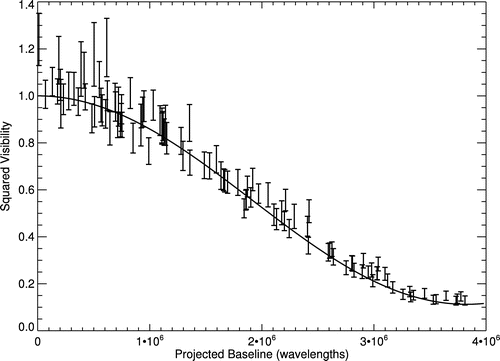 0.6 λ/D
FR 2:1
27mas, K band
Search for low-mass companions
Kraus et al. (2008)
Pinwheel Nebula (WR 104)
Tuthill, Monnier & Danchi (1999)
Today ~15 refereed papers using Aperture Masking technique
 Aperture masks are available on all 8-10m class telescopes equipped with AO 
BUT
 Uses a small fraction of the pupil (time consuming)
 Observations in the NIR (because of AO)  “limited” spatial resolution
 “Limited” contrast (3:1 at 0.6 λ/D or 100:1 at λ/D)
CfAO Fall Retreat – Lake Arrowhead – Oct 28-31 2010
High Dynamic Range Imaging by Pupil Single-Mode Filtering
Fundamental idea: apply techniques developed for long baseline interferometry to a single telescope (Perrin et al. 2006)
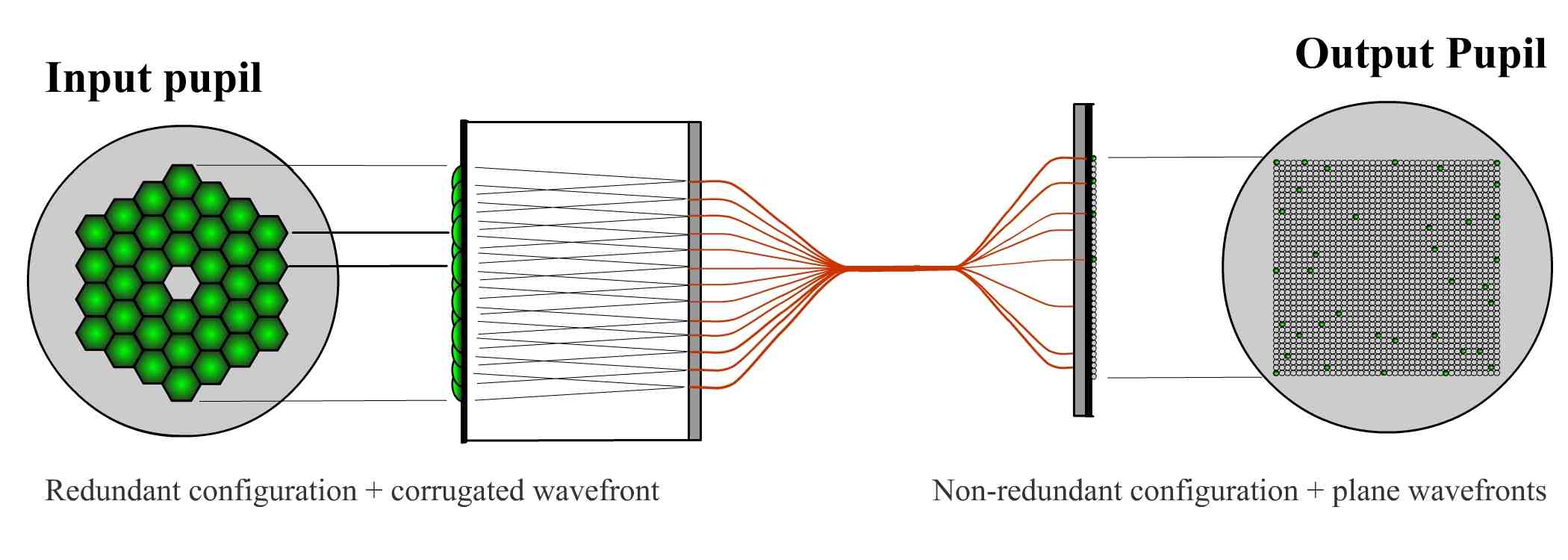 Principles:
 The telescope pupil is divided into sub-apertures, each feeding a single-mode fiber
 Output sub-apertures are rearranged non-redundantly
 A diffraction-limited image is reconstructed from the fringe pattern analysis with aperture synthesis techniques, free of speckle noise. 
Advantages:
 Single-mode fibers filter out atmospheric turbulence effects. 
 The non-redundant pupil configuration eliminates redundant noise affecting wavefront measurement accuracy. 
The removal of atmospheric turbulence and redundant noise allows the calibration of the OTF/PSF to within photon noise, providing very high stability.
Article Reference - I
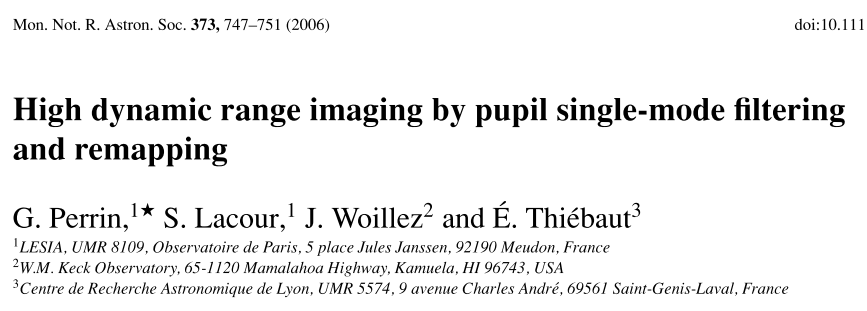 CfAO Fall Retreat – Lake Arrowhead – Oct 28-31 2010
High Dynamic Range Imaging with a Single-Mode Pupil Remapping System
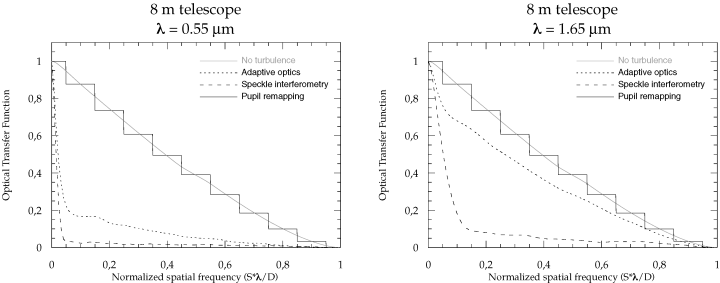 Single mode fibers act as a perfect, albeit discrete, phase filter, resulting in an
almost perfect OTF even in the presence of atmospheric turbulence.
   Number of unknowns to solve for = 2N (N phases and N fluxes)
which can all be measured thanks to redundancy of input pupil array
Article Reference- II
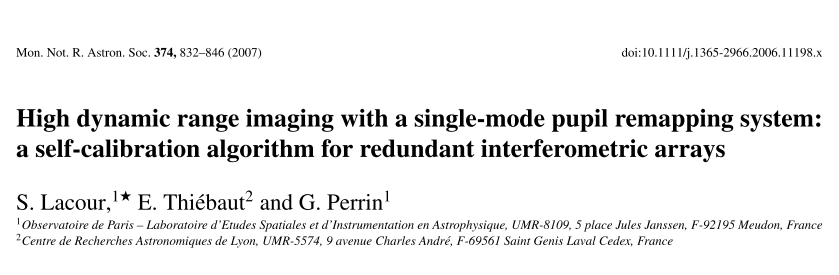 CfAO Fall Retreat – Lake Arrowhead – Oct 28-31 2010
High Dynamic Range Imaging with a Single-Mode Pupil Remapping System
Star Magnitude:    V=10		                       V=5			                V=0
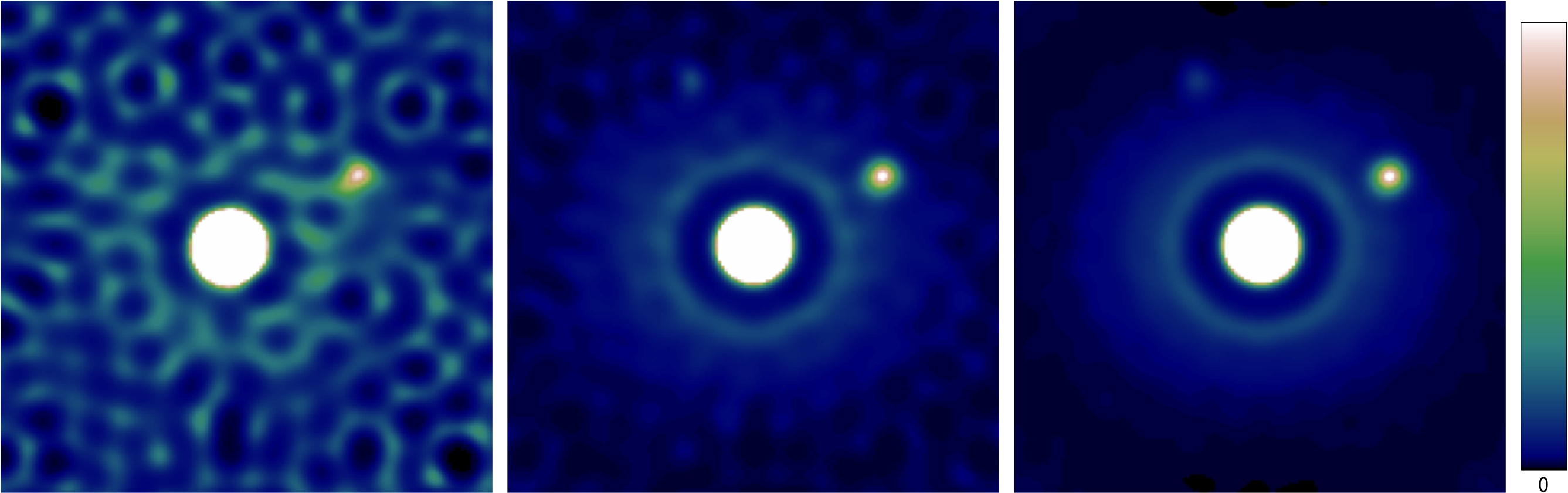 comp B
comp A
disc
Dynamic = 1:104
Dynamic = 1:105
Dynamic = 1:106
Lacour et al. (2007)
Simulation parameters
 λ= 0.63 µm
• r0 = 20 cm
• 8m telescope
• tint = 4 ms, 10,000 exposures
• 128-fiber system
Face-on disk
 2 companions 1,000 and 10,000 fainter at 16 and 20 mas from the star
 Total FOV 50 mas
Article Reference - III
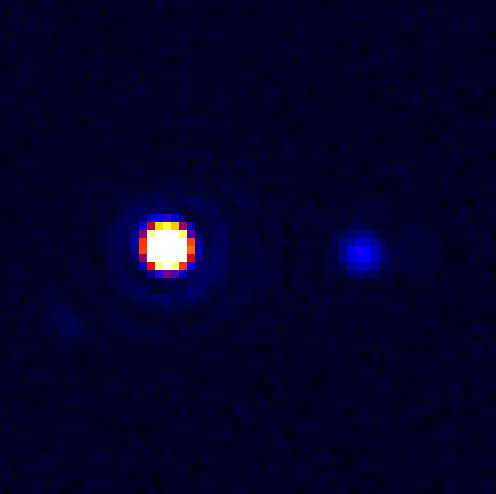 Artificial Binary Star Image
(CCD Image)
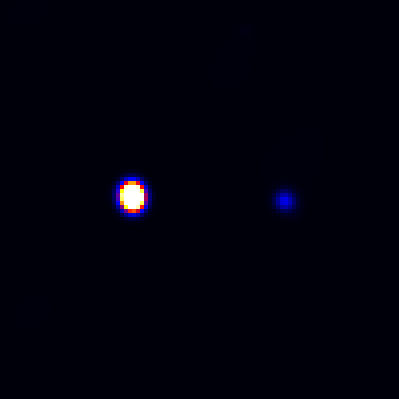 Reconstructed Image
through fringe analysis
CfAO Fall Retreat – Lake Arrowhead – Oct 28-31 2010
From a Laboratory Testbench…
Kotani et al. (2009) demonstrated the FIRST concept
37-elts DM from IRIS AO Inc.
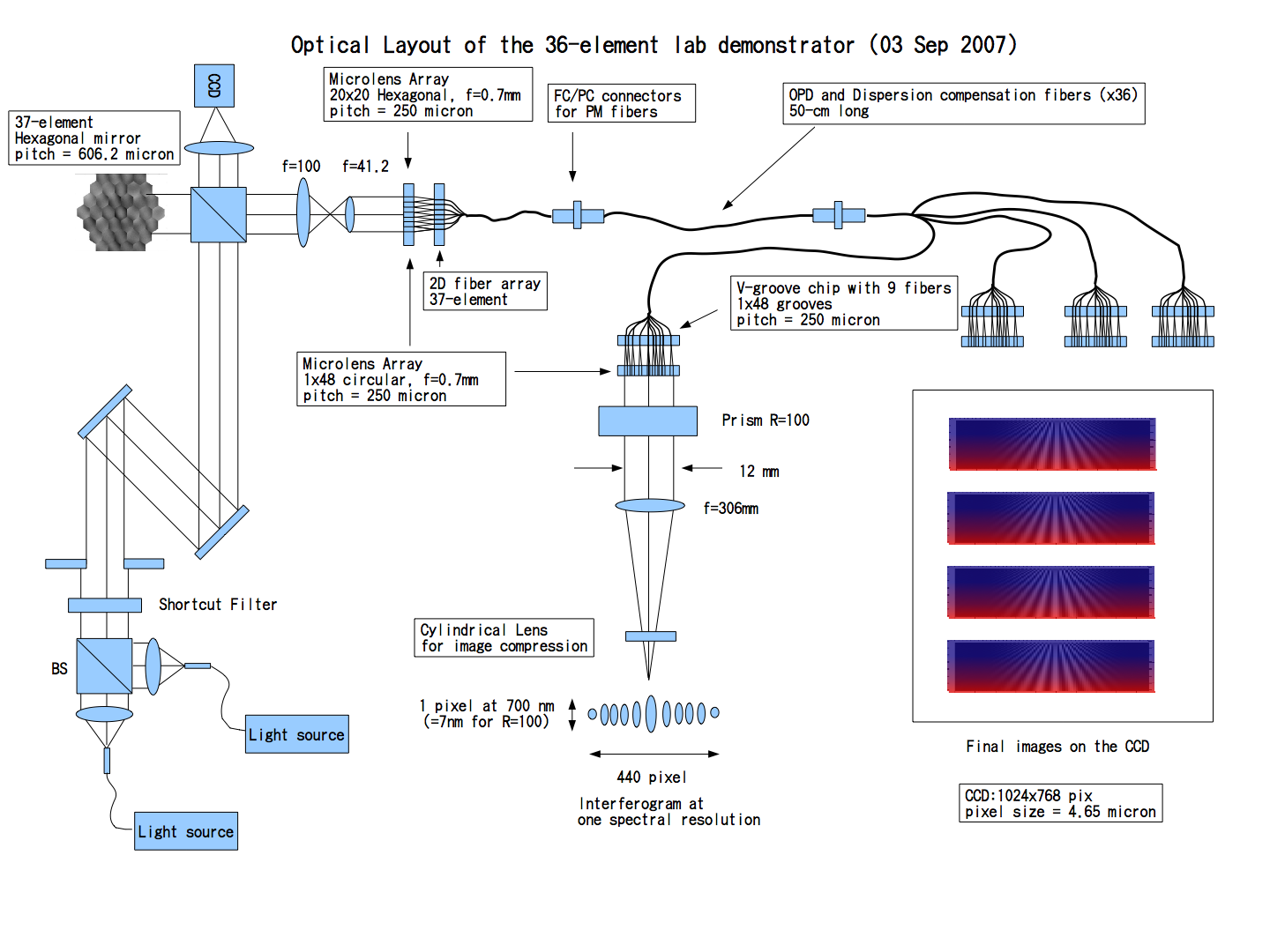 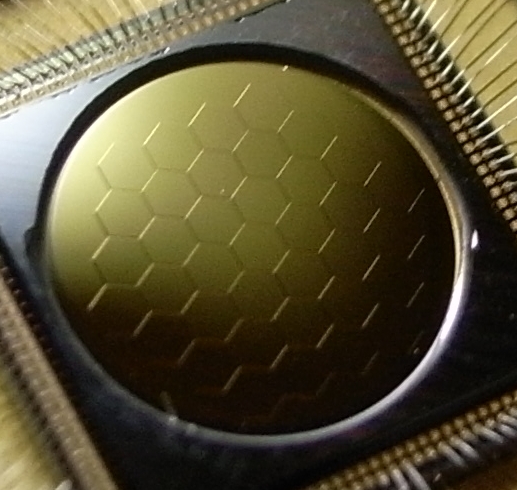 (1) Deformable
 Mirror for fiber alignment
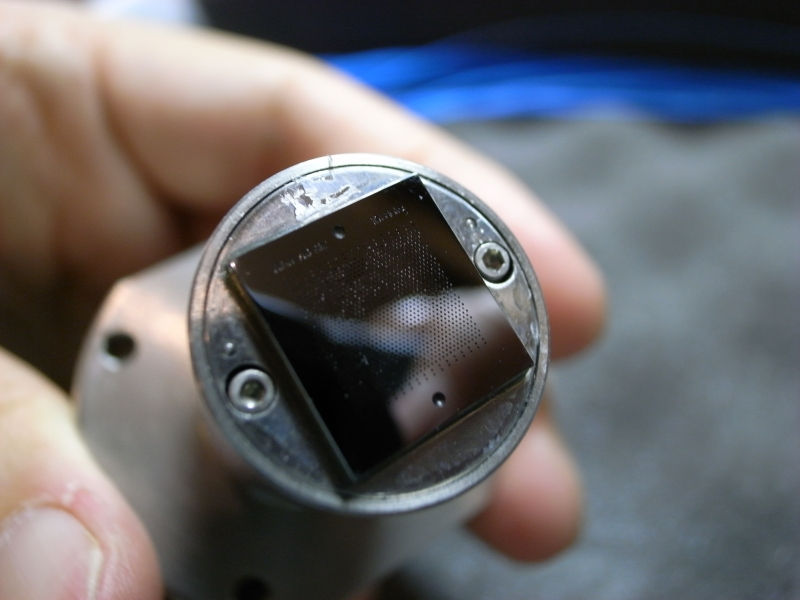 (2) Redundant
 Fiber Array
(Input Pupil)
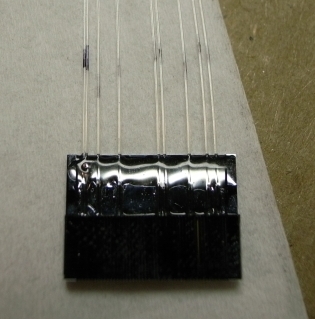 (3) Non-redundant Fiber Array
(Output Pupil)
The input telescope pupil is divided into 9 sub-pupils by a microlens array. Thanks to the segmented deformable mirror, the beam from each sub-aperture can be precisely injected into a single-mode fiber (1). The two-dimensional fiber array is used to arrange the fibers in a hexagonal configuration (2). The output pupils from the fibers are remapped one-dimensionally and non-redundantly by using a silicon V-groove chip (3). The visible light (from 600 nm to 800 nm) is combined on the image plane to measure the interferometric fringes using an Andor EMCCD.
… to an On-Sky Prototype
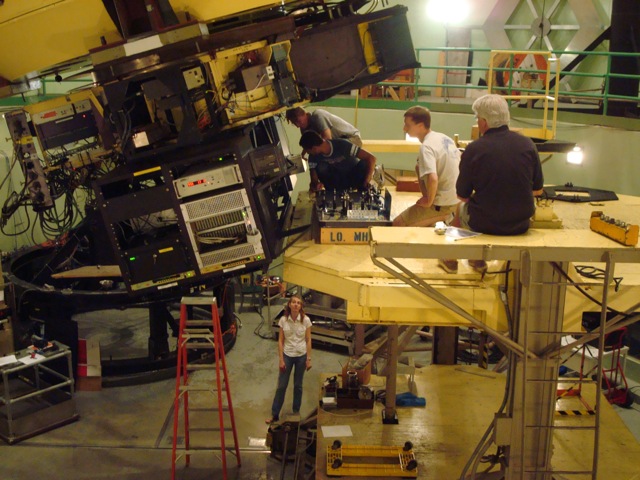 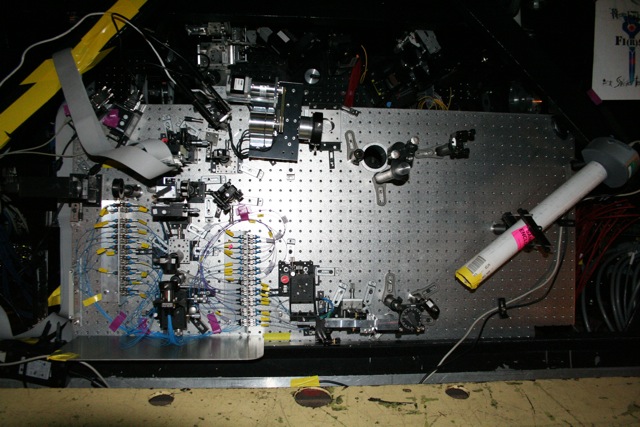 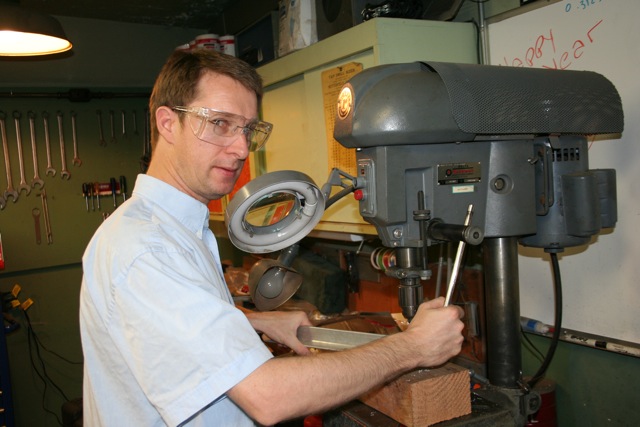 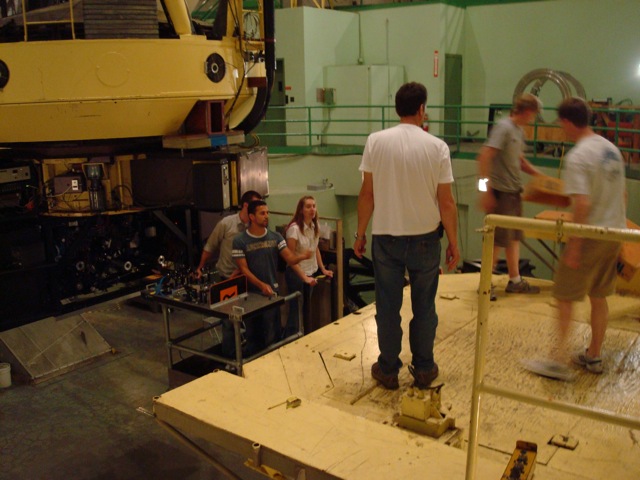 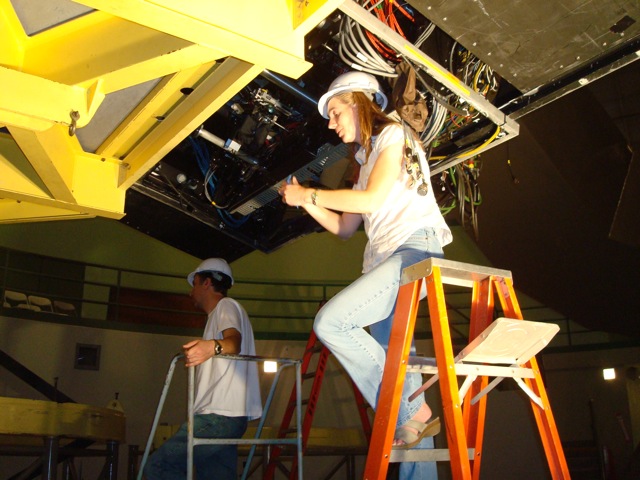 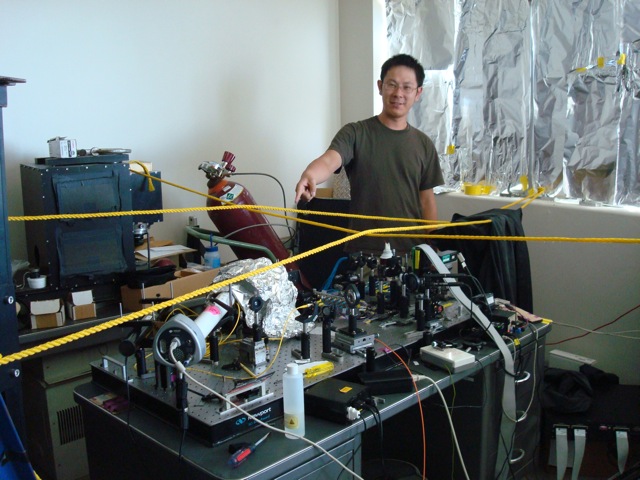 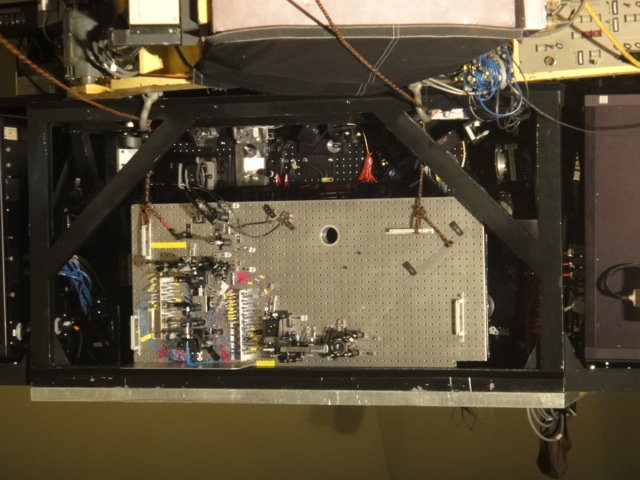 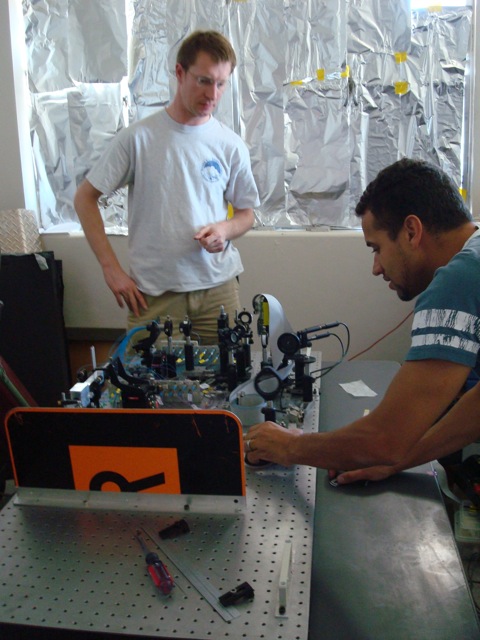 CfAO Fall Retreat – Lake Arrowhead – Oct 28-31 2010
Successful First Light!
Interferogram
First Run: July 25-29 2010 
Shane AO provides partial correction in visible wavelength (0.25”)
First fringes on Vega and other bright stars up to V~2
 R=100 spectra from 600-800 nm
 Preliminary analysis of one data cube (50 frames of ~150 ms) revealed 15 peaks in the power spectrum density implying that 6 fibers successfully interfered. Two fibers were masked out by the secondary mirror (easy to improve), one fiber had poor injection (improvement of injection procedure).
July 27 22:45pm
Low Res Spectrum
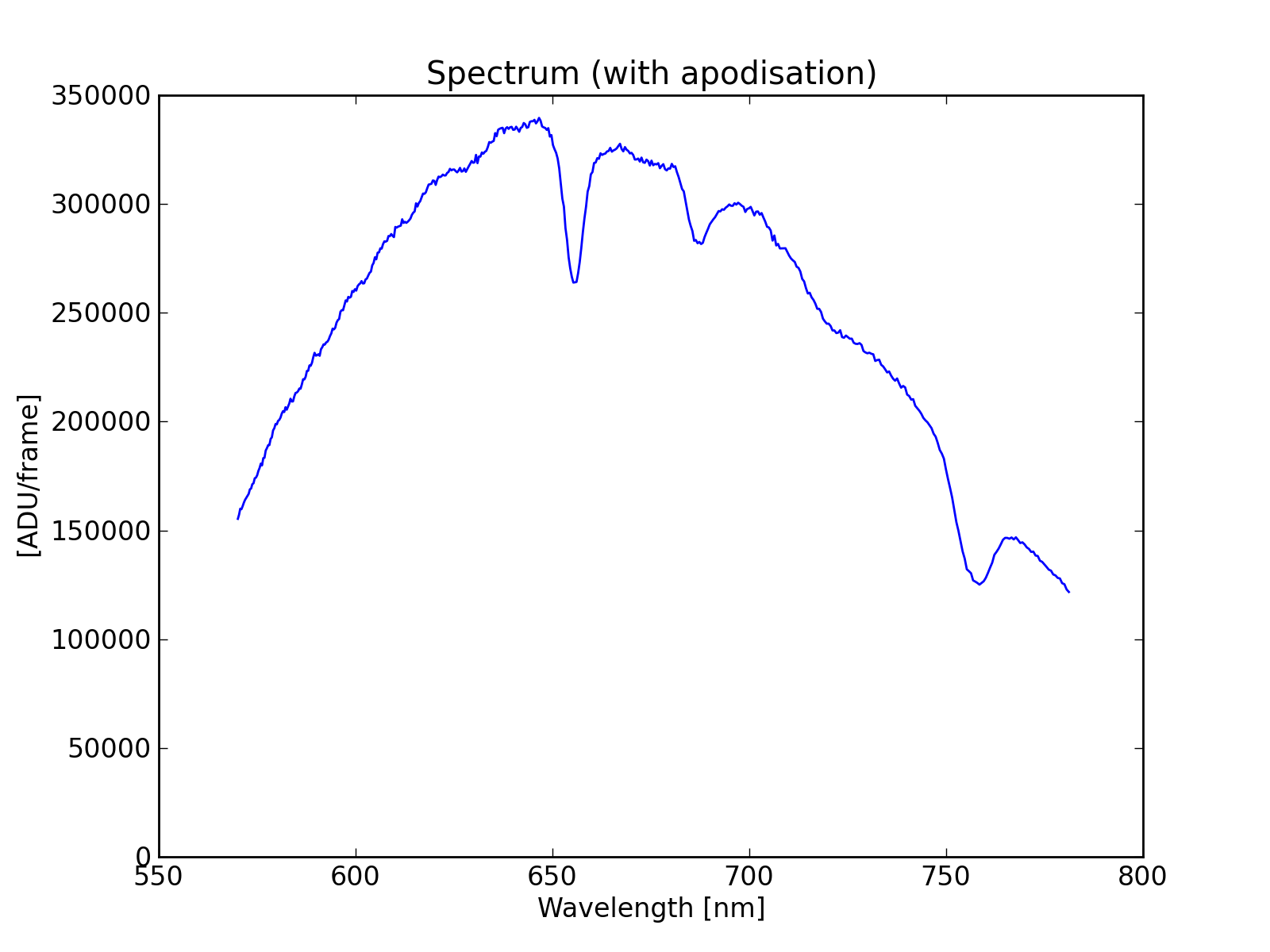 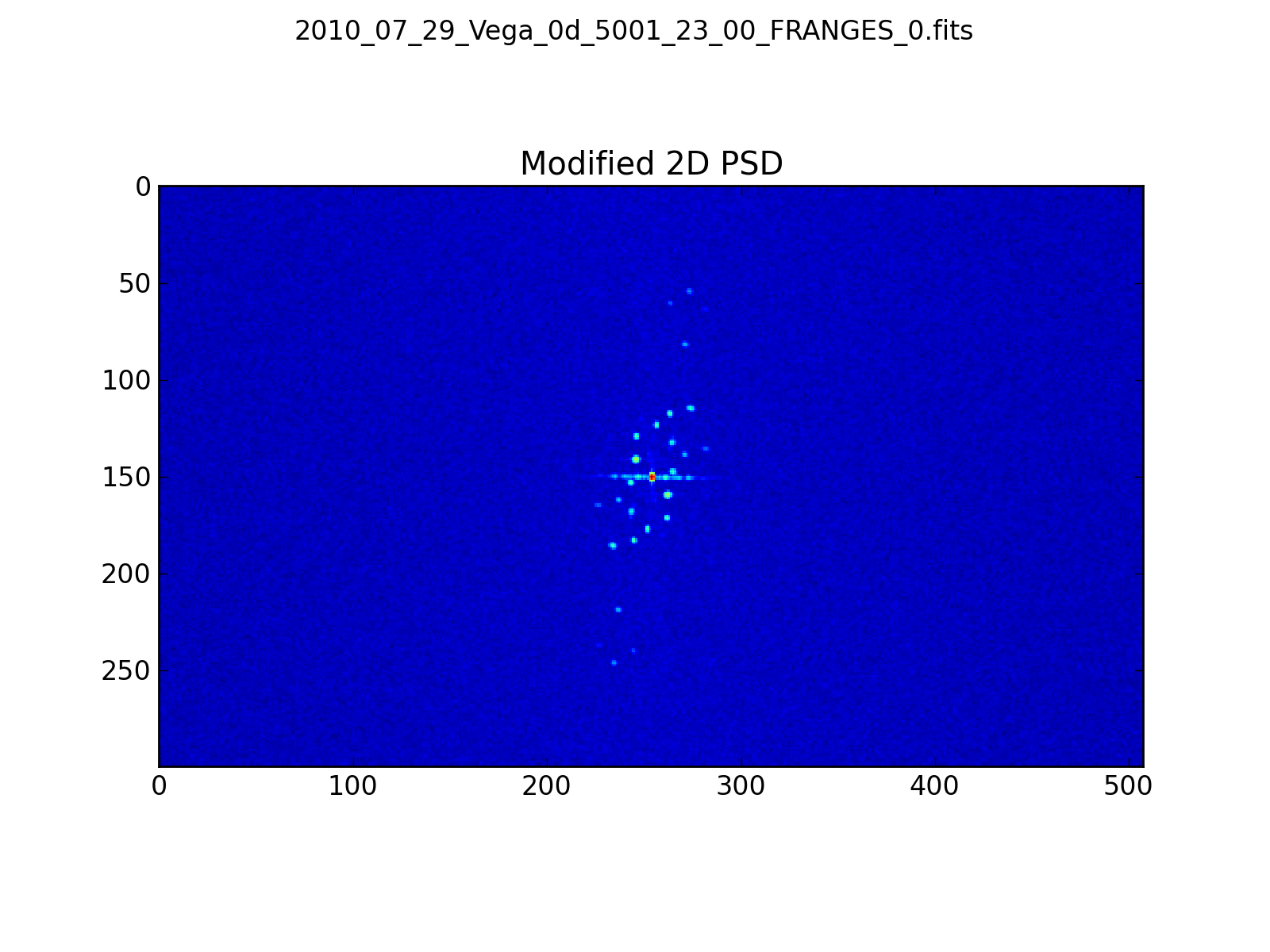 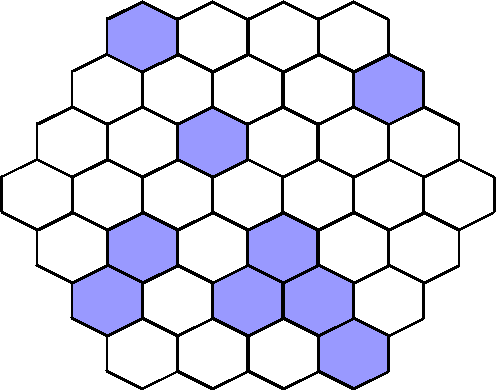 CfAO Fall Retreat – Lake Arrowhead – Oct 28-31 2010
Preliminary Data Analysis
For just 3 fibers, 2 hours of observations – 30 data cubes of 50 (150ms) frames
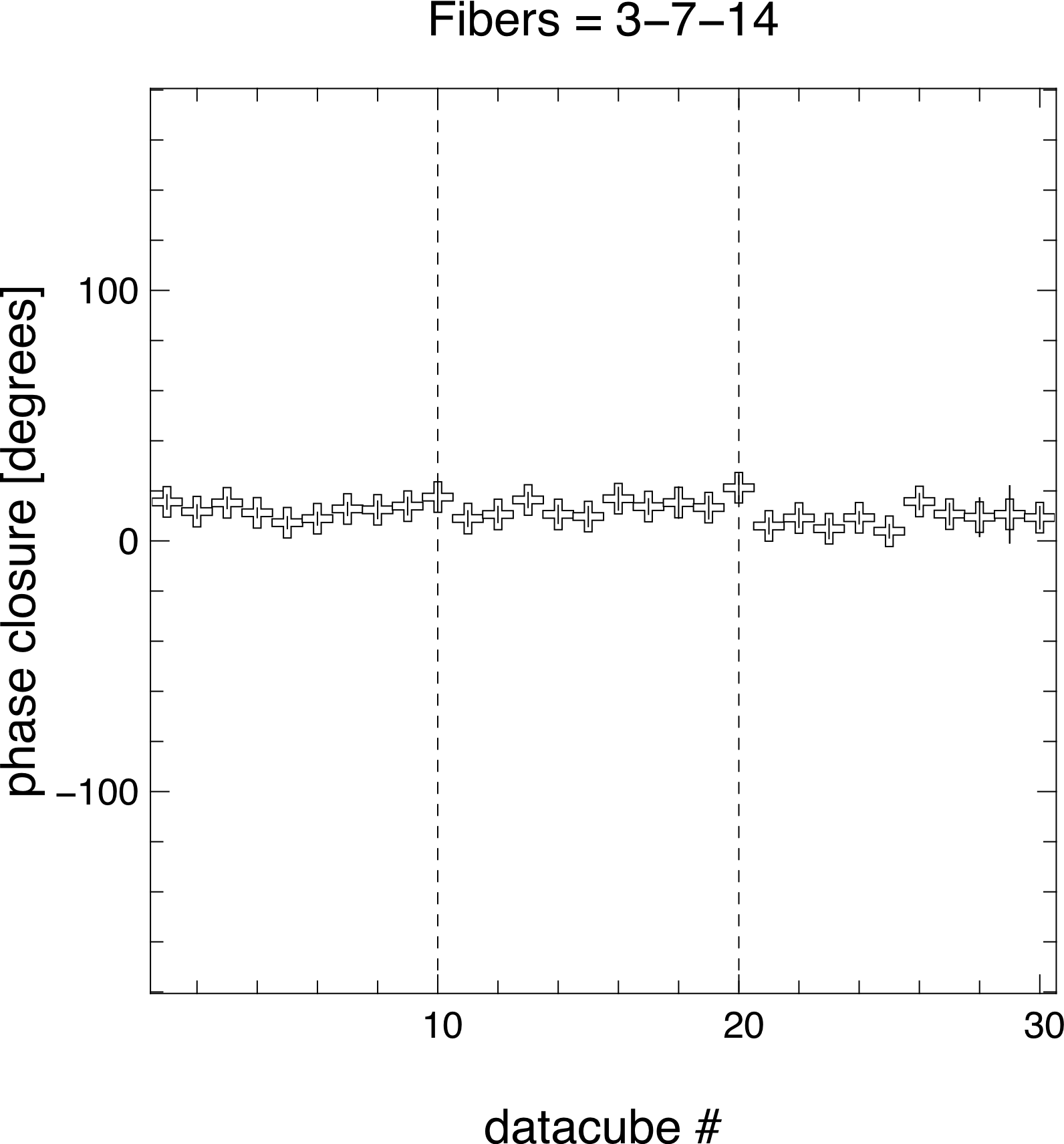 Group delay over 2 h
Differential phase between two wavelengths
OPD ~ 50 um but stable (rms~5 um)
Phase Closure over 2h
Stable ~11 deg with rms of ~2.8 deg
With 9 fibers of the same injection efficiency and equally balanced dispersion
 Dynamic range of 130:1 (5.3 mag) uniformly from 22 mas (0.5 x λ/D) to ~200 mas
Future Developments (I)
2nd run at Lick: Oct 14-18 
Identification and partial alleviation of main flexures
Faster acquisition via better optimization of injection
3rd run requested in July 2011
New design with 36 fibers, optimization of the injection with close loop control 
Goals:  better sensitivity (V~5) and Dynamic range (1000:1) at 22+ mas. (funded by Obs de Paris)
Test of Integrated Optics recombiner
Goals: Validate this promising technique in the NIR (partially funded by Obs de Paris/JAXA)
Integrated Optics
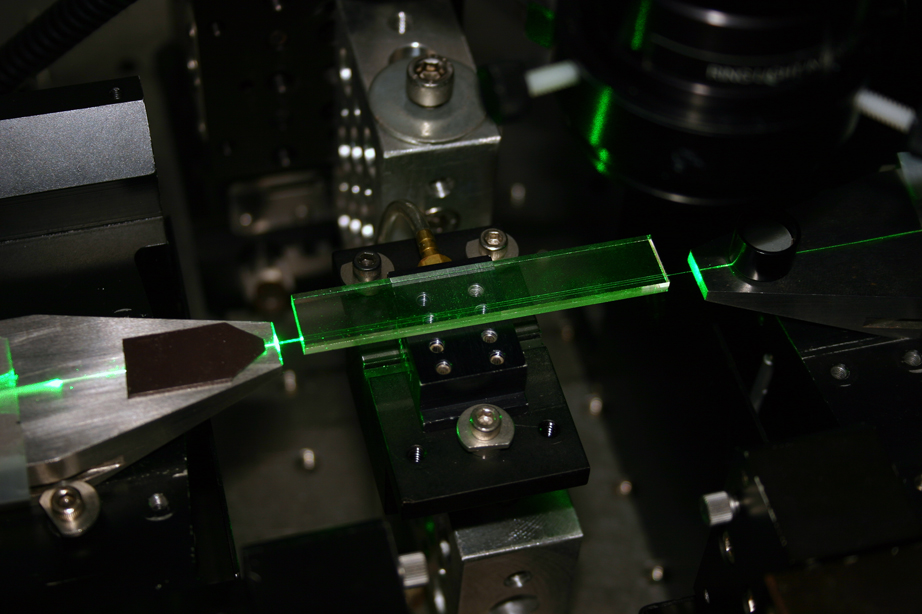 More compact and stable instrument
Optimized in the NIR (H band)
To be tested at Lick-Shane in July 2011
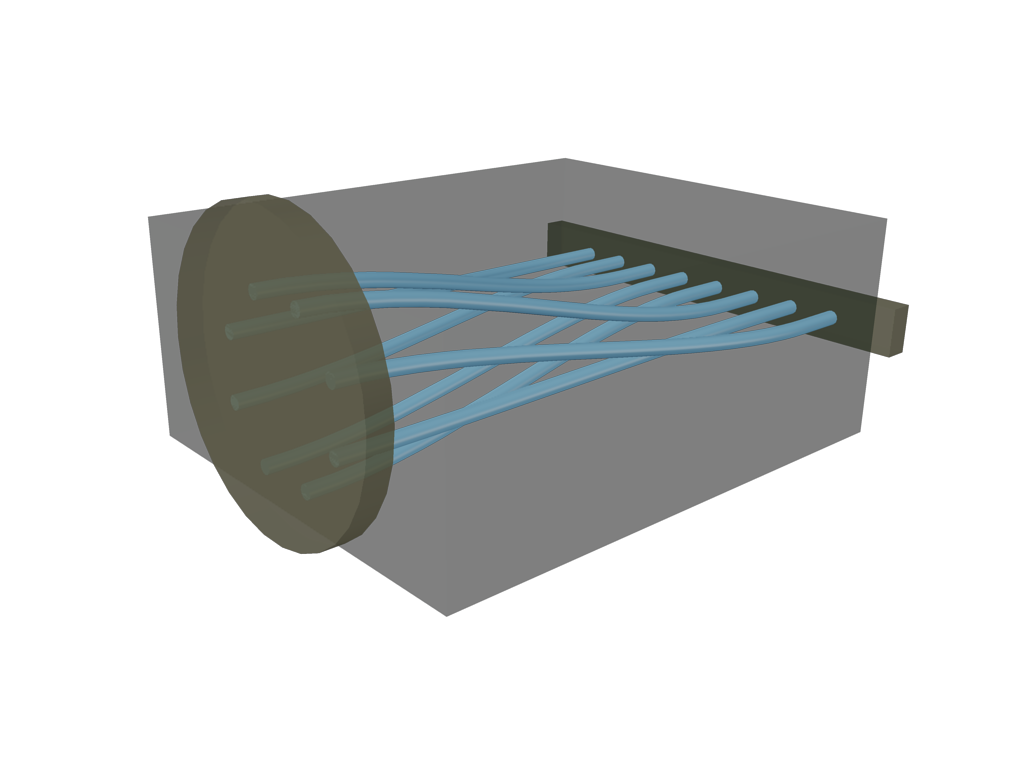 116 mm
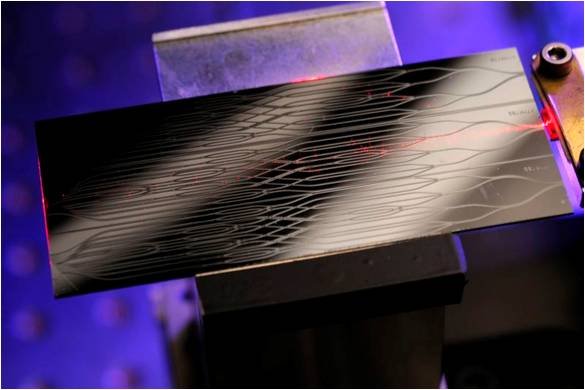 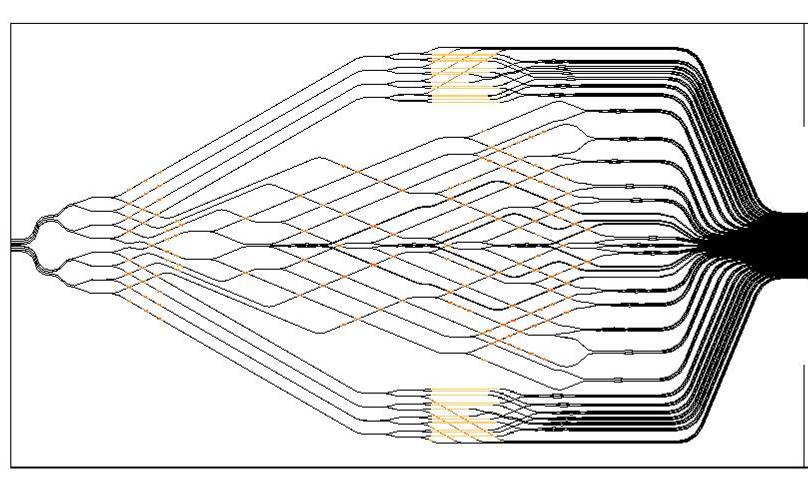 3D combiner from Macquarie University (8 channels)
Being tested in lab at Meudon
65.7 mm
First IO received from a Japanese Company NTT (Oct 2010)
8 inputs, 112 outputs (being tested in lab at Meudon)
CfAO Fall Retreat – Lake Arrowhead – Oct 28-31 2010
Integrated Optics
Technology already used in long-baseline interferometry experiments
VLTI/VINCI
IOTA/IONIC
VLTI/PIONEER
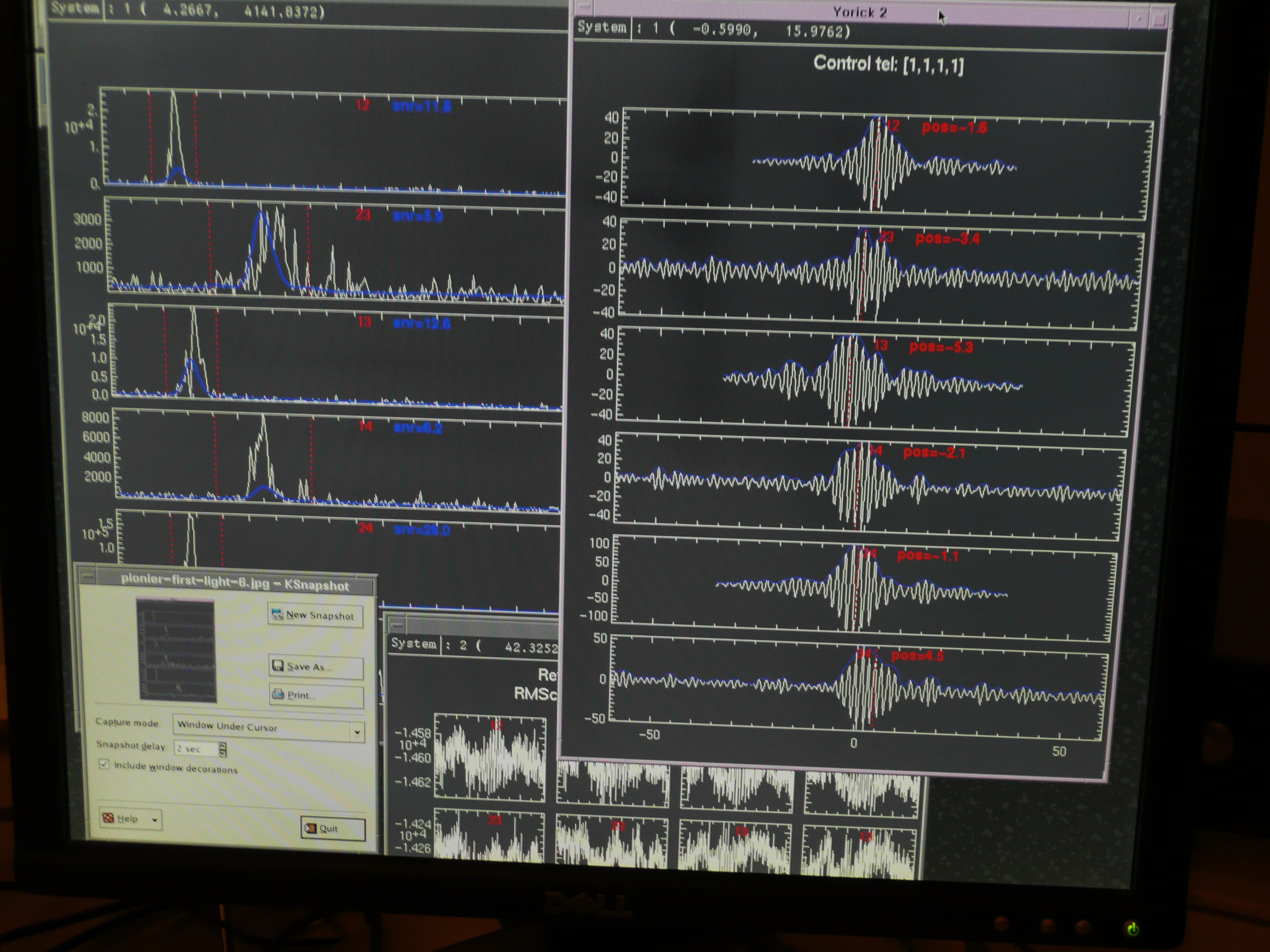 PIONEER : first fringes for 
a 4-telescope integrated
optics recombiner
(10/24/2010)
Courtesy JP Berger (IPAG, ESO)
CfAO Fall Retreat – Lake Arrowhead – Oct 28-31 2010
Future Developments (II)
Design of FIRST@LICK for the new Visible AO system 
Increased throughput    improved sensitivity
collaboration with D. Gavel & R. Kupke (Fall 2011) (partially funded by Obs. de Paris)
FIRST@KECK?
36-fiber FIRST in 2012? 
1XX-fiber FIRST or Integrated Optics FIRST in 2013?
FIRST@Keck?
Simulation parameters
 λ= 0.63 µm
• r0 = 20 cm
• Keck-10m with its AO system
• tint = 4 ms; 10,000 exposures
• 144-fiber system
 V=6
 Contrast 10-5 uniform from 6 mas to 300 mas (spectral R~100)
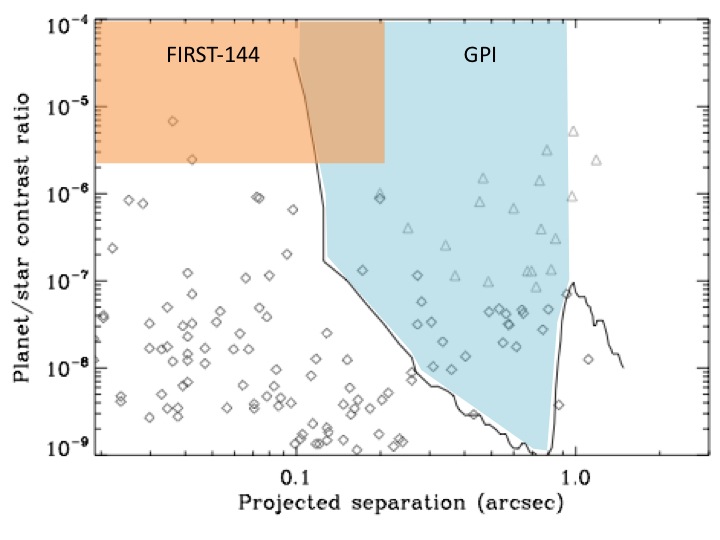 10-2
Highly complementary to GPI and similar
instruments on large telescopes: 
 much smaller working angle
 optical wavelength regime
Contrast
10-5
10
CfAO Fall Retreat – Lake Arrowhead – Oct 28-31 2010
5
V (mag)
FIRST@Keck : potential science cases
Any subject that requires high contrast and high spatial resolution: 
 Close environment of nearby stars
 Low mass star/BD companions
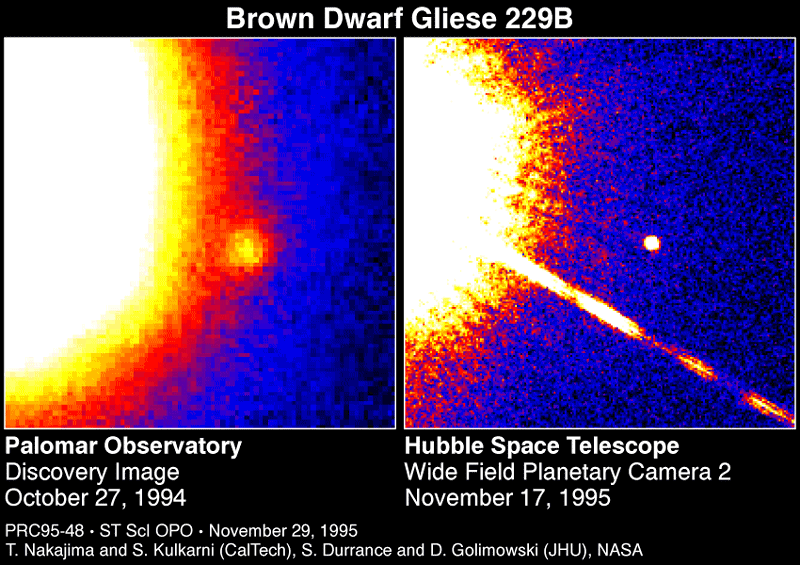 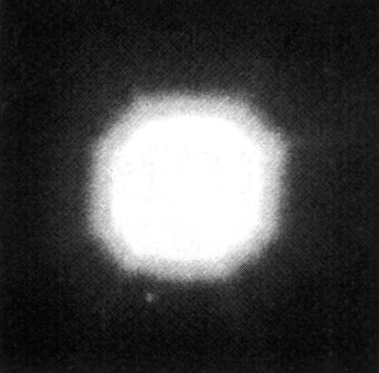 FIRST FOV
enlarged 10x
Nakajima et al. (1995)
CfAO Fall Retreat – Lake Arrowhead – Oct 28-31 2010
FIRST@Keck : potential science cases
Any subject that requires high contrast and high spatial resolution: 
 Close environment of nearby stars
 Low mass star/BD companions
 Exoplanets
 Inner regions of debris disks
Golimowski et al. (2006)
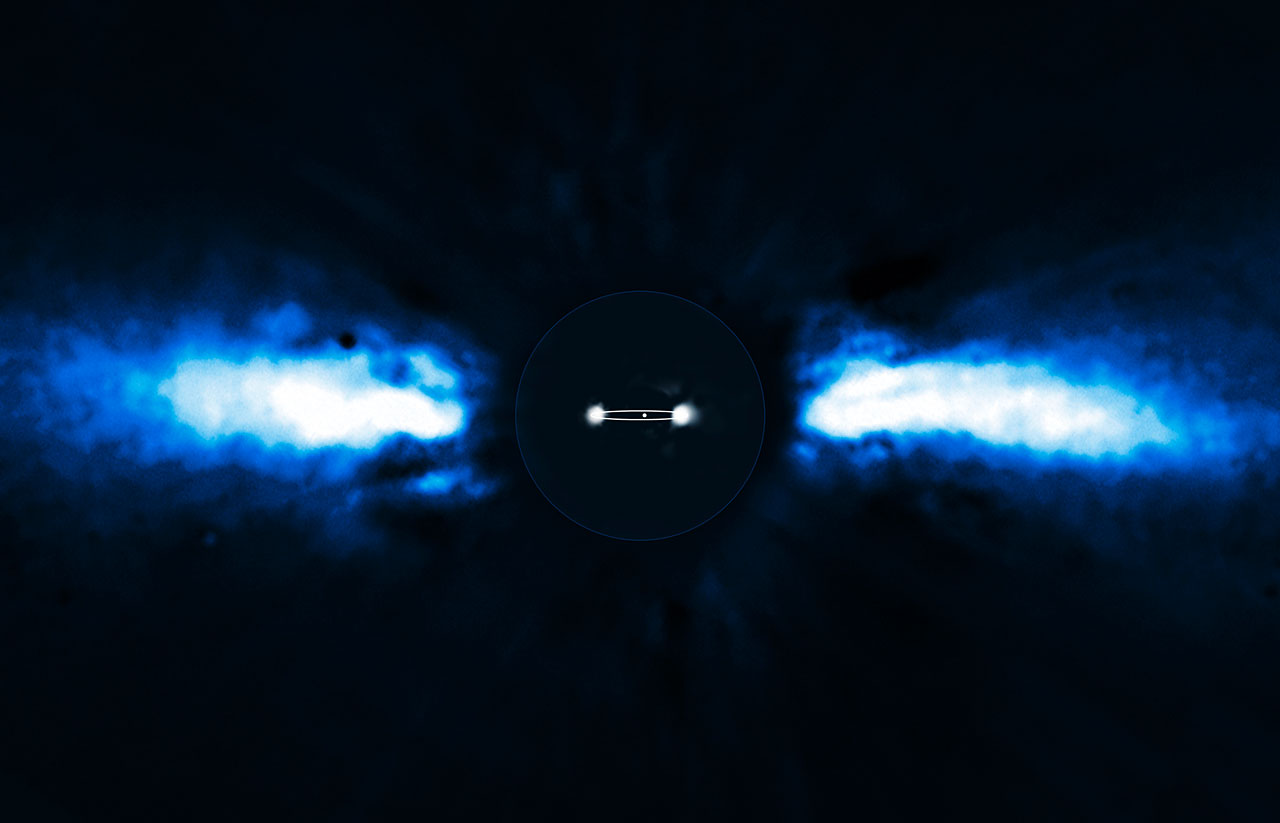 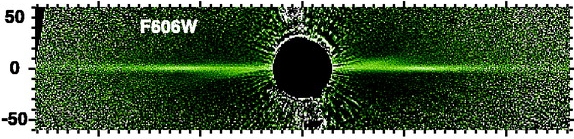 FIRST FOV
Lagrange et al. (2010)
CfAO Fall Retreat – Lake Arrowhead – Oct 28-31 2010
FIRST@Keck : potential science cases
160 u.a. = 100 mas
Any subject that requires high contrast and high spatial resolution: 
 Close environment of nearby stars
 Low mass star/BD companions
 Exoplanets
 Inner regions of debris disks
 Mass loss in evolved objects
 WR stars
 Protoplanetary nebulae
Tuthill et
al. (1999)
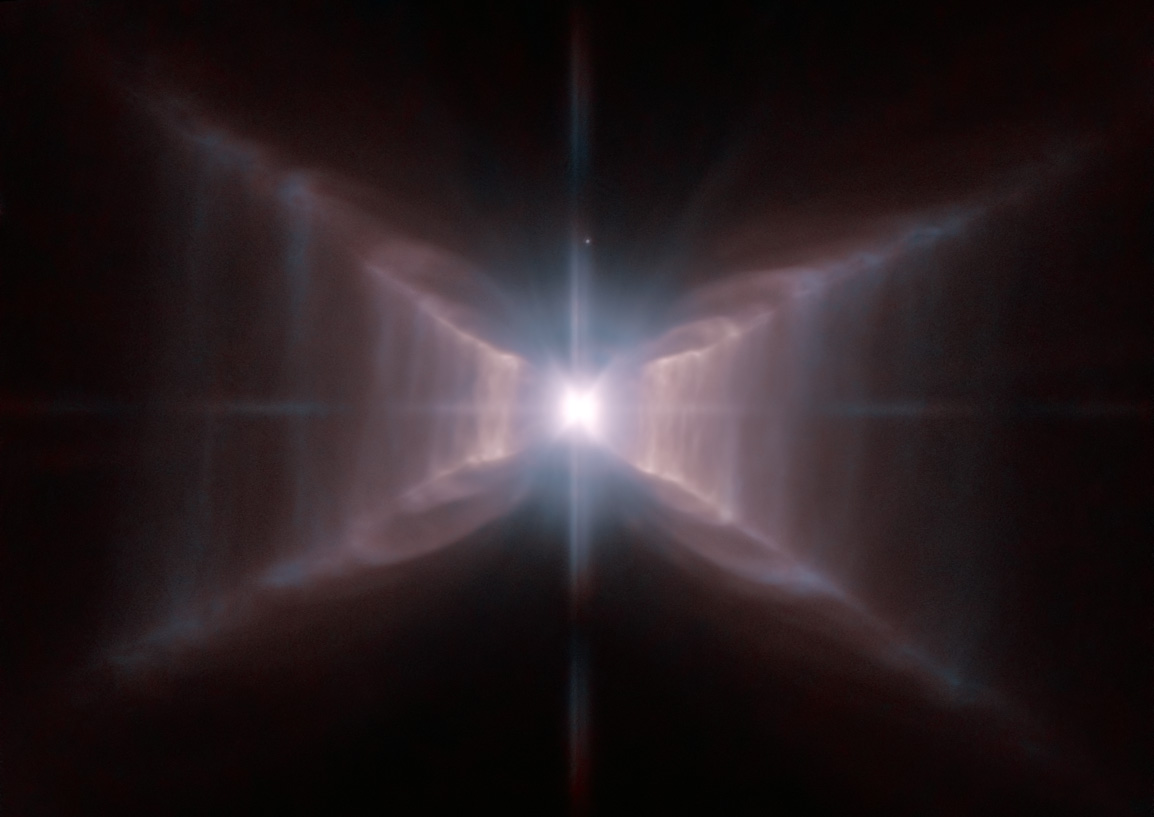 FIRST FOV
enlarged 10x
© ESA/NASA
CfAO Fall Retreat – Lake Arrowhead – Oct 28-31 2010
FIRST@Keck : potential science cases
Any subject that requires high contrast and high spatial resolution: 
 Close environment of nearby stars
 Low mass star/BD companions
 Exoplanets
 Inner regions of debris disks
 Mass loss in evolved objects
 WR stars
 Protoplanetary nebulae
 Surface of supergiant stars
Gilligand & Dupree (1996)
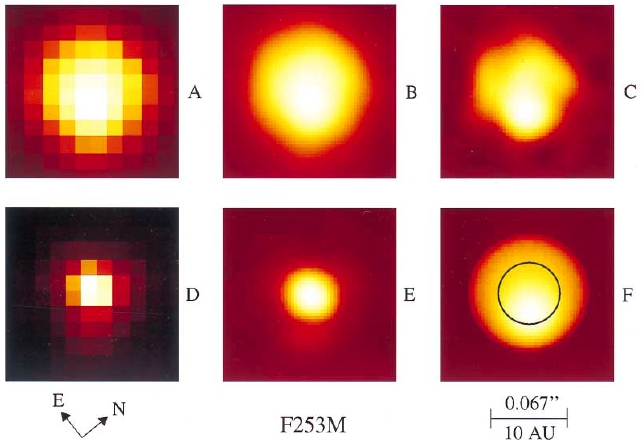 CfAO Fall Retreat – Lake Arrowhead – Oct 28-31 2010
FIRST@Keck : potential science cases
Any subject that requires high contrast and high spatial resolution: 
 Close environment of nearby stars
 Low mass star/BD companions
 Exoplanets
 Inner regions of debris disks
 Mass loss in evolved objects
 WR stars
 Protoplanetary nebulae
 Surface of supergiant stars
Because FIRST opens a new window in terms of resolution/contrast,
it is bound to unearth unexpected details for a wide range of objects
CfAO Fall Retreat – Lake Arrowhead – Oct 28-31 2010
Thanks!!
Special Thanks to the Lick Observatory and its amazing staff  from the FIRST team
Future Funding ($700K for a 1XX elements FIRST)
: NSF-ATI 2010, NSF-MRI in 2011, NASA-ORIGIN in 2011, NASA-ARA in 2011
			   EU/FP-7, CNRS, JAXA-EU…